Муниципальное автономное дошкольное образовательное учреждение города Нижневартовска детский сад №80 «Светлячок»
Какими компетенциями действительно должен обладать педагог дошкольного образовательного учреждения, чтобы быть на одной волне с обществом? Быть востребованным и уважаемым?
Заместитель заведующего
Рзаева Оксана Минниахматовна
«Педагог – это человек, профессионально принимающий на себя ответственность за развитие другого человека». Ш. Амонашвили
«Современному ребенку – современного педагога!» – лозунг сегодняшнего дня!
КОМПЕТЕНТНЫЙ – осведомленный, авторитетный в какой-либо области. словарь С.И. Ожегова.
Компетенция применительно к профессиональному образованию – способность применять знания, умения и практический опыт для успешной трудовой деятельности.
Профессиональная компетентность современного педагога ДОУ определяется совокупностью общечеловеческих и специфических профессиональных установок, позволяющих ему справляться с заданной программой и особыми, возникающими в психолого – педагогическом процессе дошкольного учреждения, ситуациями, разрешая которые, он способствует уточнению, совершенствованию, практическому воплощению задач развития, его общих и  специальных способностей.
1. Первая стадия – бессознательная некомпетентность. 
нет необходимых знаний, умений и навыков не знает, об их отсутствии. Профессиональная самооценка: «Я не знаю, что я не знаю» (уровень профессионализма - низкий). 
2. Вторая стадия – сознательная некомпетентность. 
осознание того, каких профессиональных знаний, умений, навыков не хватает. Профессиональная самооценка: «Я знаю, что я не знаю» (потенциальный уровень профессионализма – учебный). 
3. Третья стадия – сознательная компетентность. 
знает содержание своих профессиональных знаний, умений и навыков и может их эффективно применять. Профессиональная самооценка: «Я знаю, что я знаю» (уровень профессионализма – основной или номинальный). 
4. Четвёртая стадия – бессознательная компетентность. 
профессиональные навыки полностью интегрированы, встроены в поведение, профессионализм является частью личности. Высокий уровень мастерства (уровень профессионализма – оптимальный перспективный).
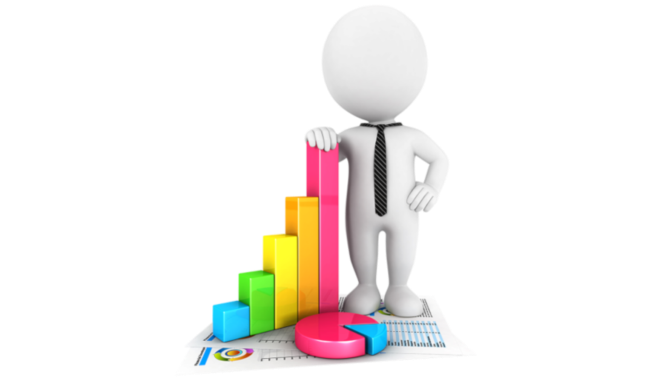 Воспитательно–образовательная деятельность предполагает следующие критерии компетентности:
осуществление целостного педагогического процесса;
создание развивающей среды;
обеспечение охраны жизни и здоровья детей.
Учебно – методическая деятельность воспитателя предполагает следующие критерии компетентности:
планирование воспитательно-образовательной работы;
проектирование педагогической деятельности на основе анализа достигнутых результатов.
Социально – педагогическая деятельность воспитателя предполагает следующие критерии компетентности:
консультативная помощь родителям;
создание условий для социализации детей; 
защита интересов и прав.
ПУТИ РАЗВИТИЯ ПРОФЕССИОНАЛЬНОЙ КОМПЕТЕНТНОСТИ ПЕДАГОГА:
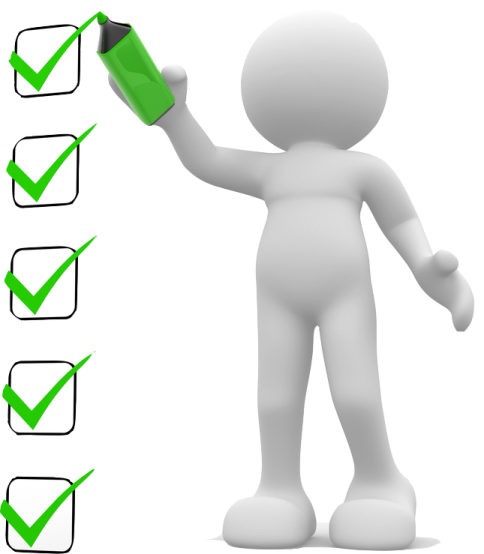 работа в методических объединениях;
исследовательская, экспериментальная деятельность;
инновационная деятельность, освоение новых педагогических технологий;
различные формы педагогической поддержки;
активное участие в педагогических конкурсах;
обобщение собственного педагогического опыта.
ПОВЫШЕНИЕ ПРОФЕССИОНАЛИЗМА
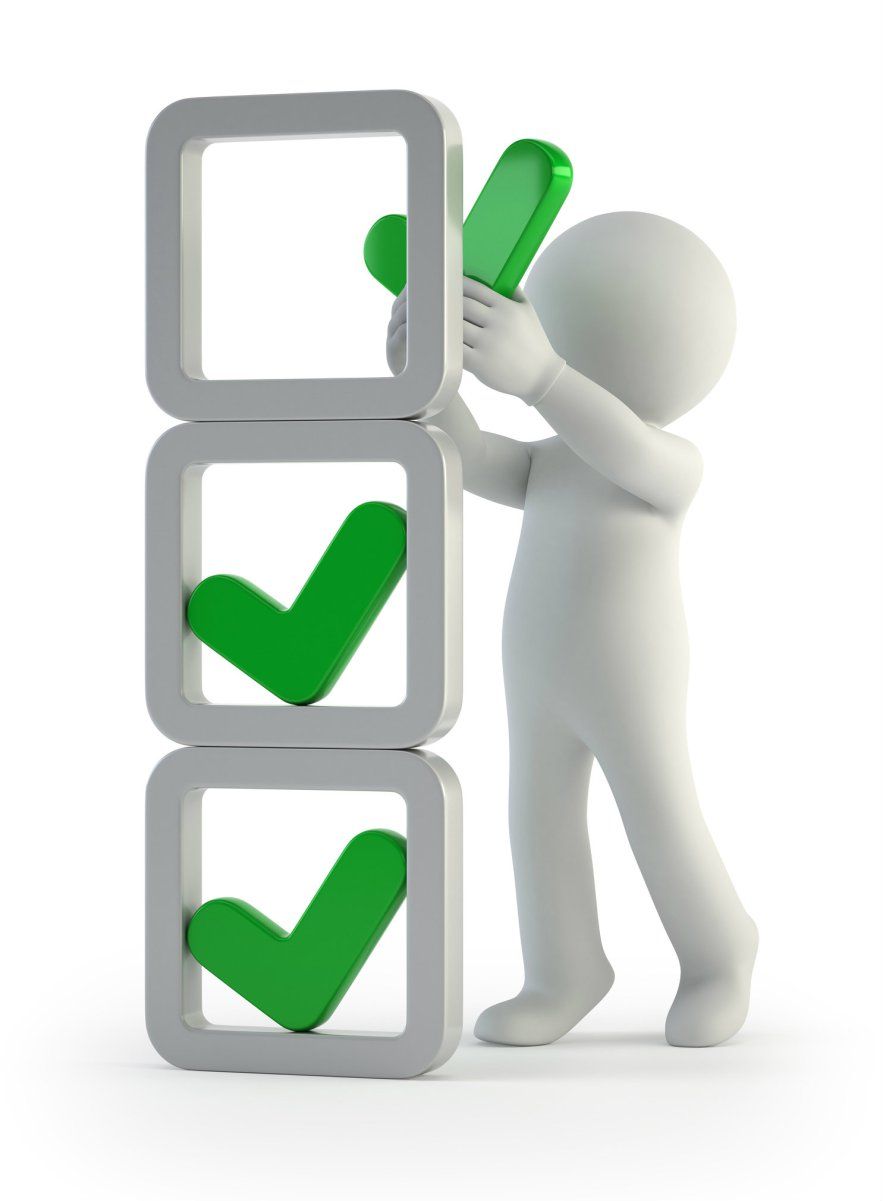 систематически проходить курсы повышения квалификации 
изучать современную методическую, педагогическую литературу 
посещение обучающие семинары, практикумы и т.д. 
участвовать в дискуссиях, обмениваться опытом с коллегами 
участвовать в открытых просмотрах образовательной деятельности 
изучать информационно-компьютерные технологии 
участвовать в конкурсах профессионального мастерства 
иметь доступ в Интернет для общения с коллегами и размещения своих педагогических разработок 
осуществлять работу по самообразованию
ИГРА «КАРУСЕЛЬ» 
«Современный педагог должен быть…
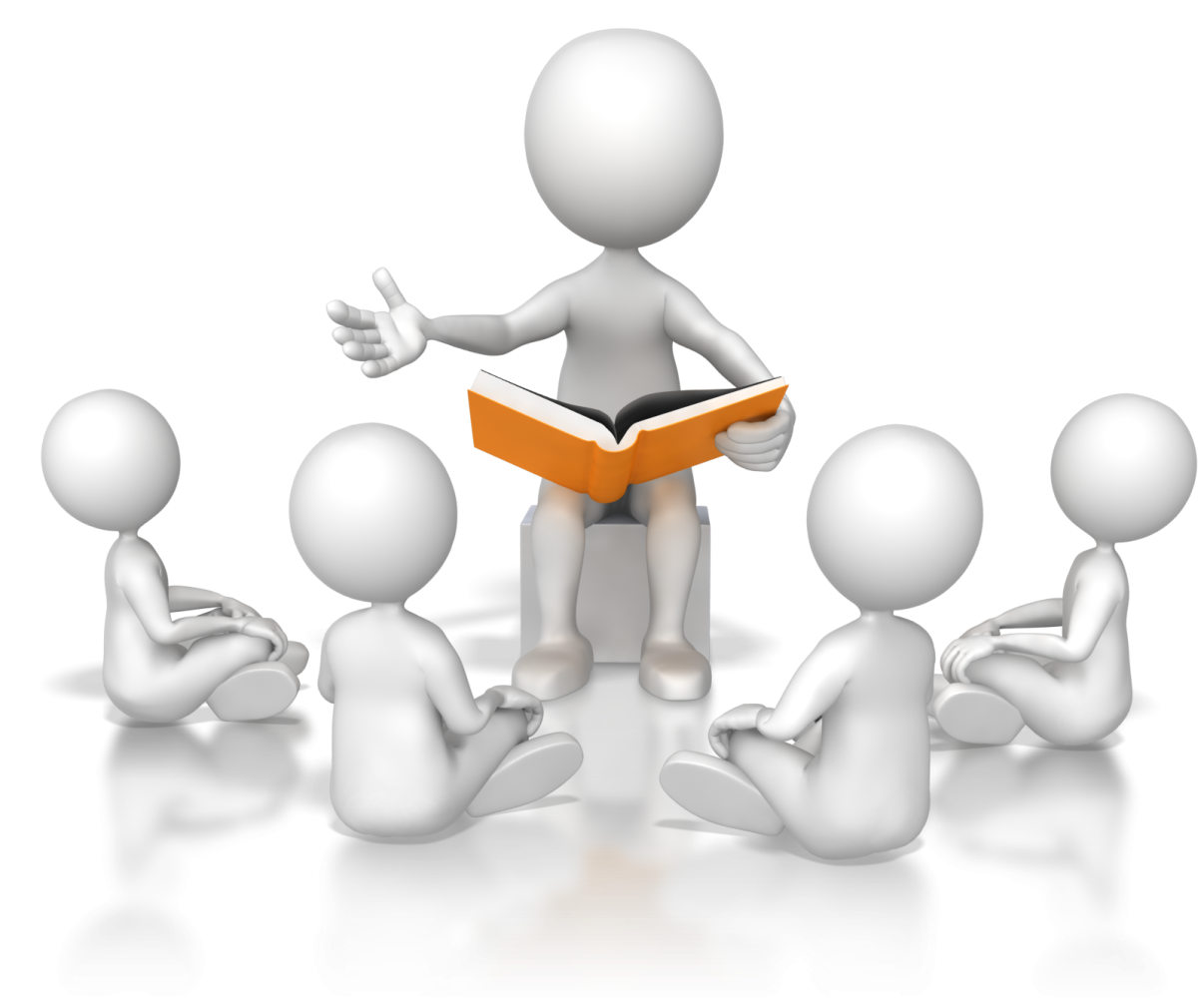 АНАЛИЗ АНКЕТИРОВАНИЯ РОДИТЕЛЕЙ ПО ТЕМЕ 
«ДЕТСКИЙ САД ГЛАЗАМИ РОДИТЕЛЯ»
«КАКОЙ ВАШ ВОСПИТАТЕЛЬ?»
СПАСИБО ЗА ВНИМАНИЕ!